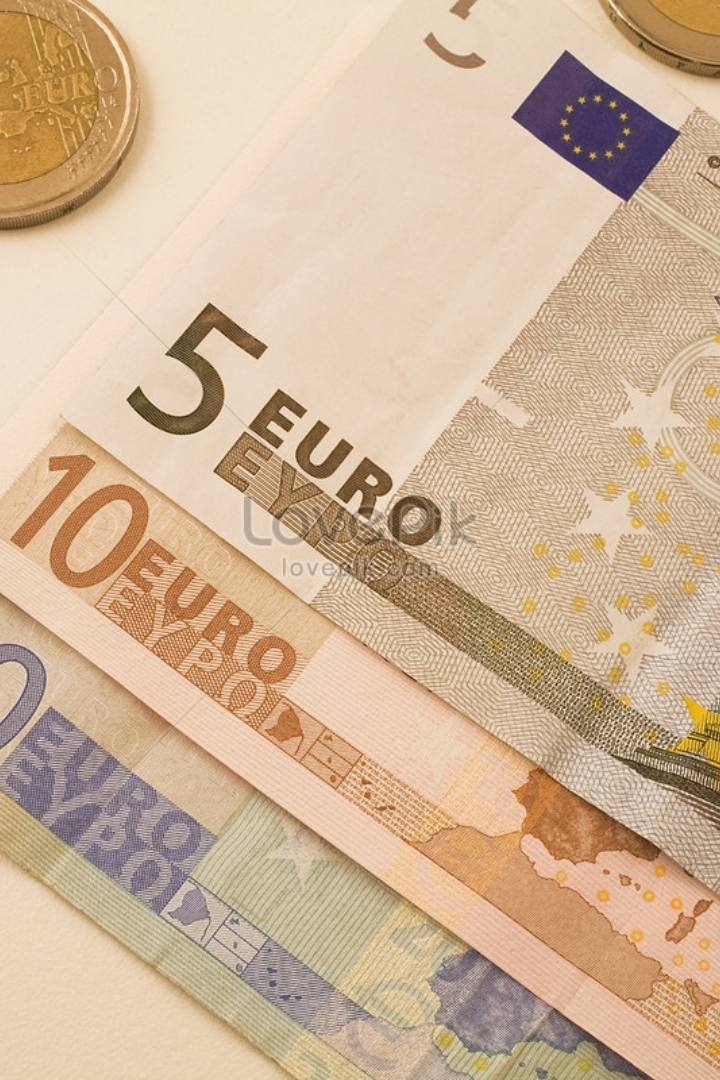 Über Inflation spielend lernen
by Werner Holzheu
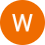 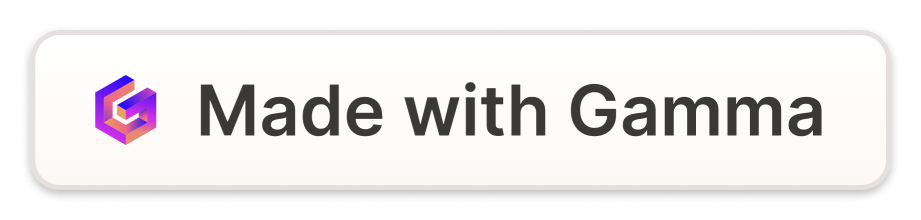 Möglichkeiten des Einsatzes von Spielen
Kartenspiele 
und Inflation
Elektronische Tools
Leanringapps
Quizlet
Educaplay
https://www.holzheu-schule.at/vwl-perspektiven-seminar-2023/
Kuhhandel und die Inflation
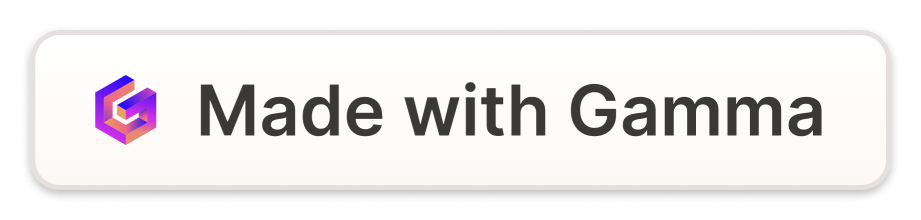 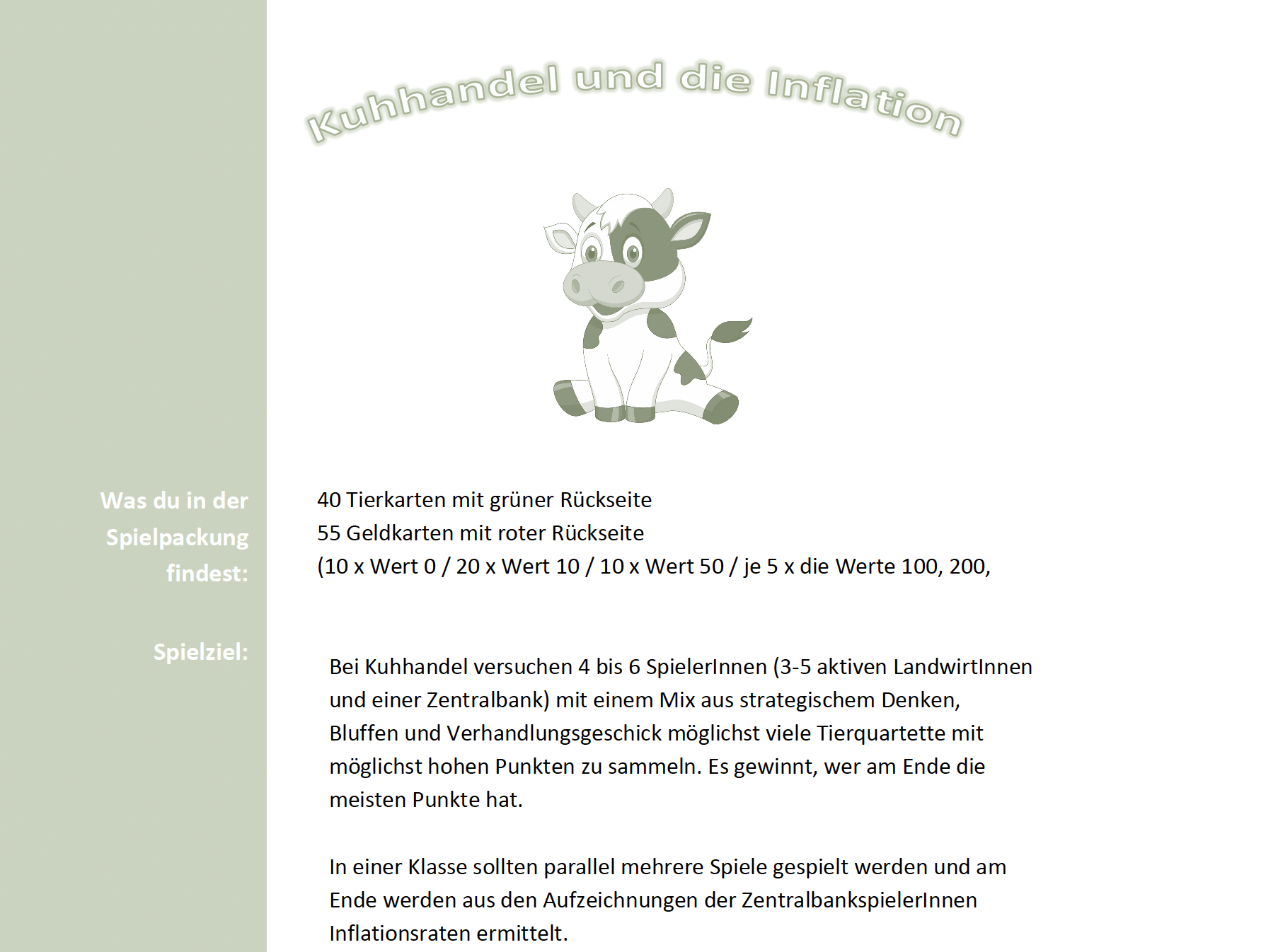 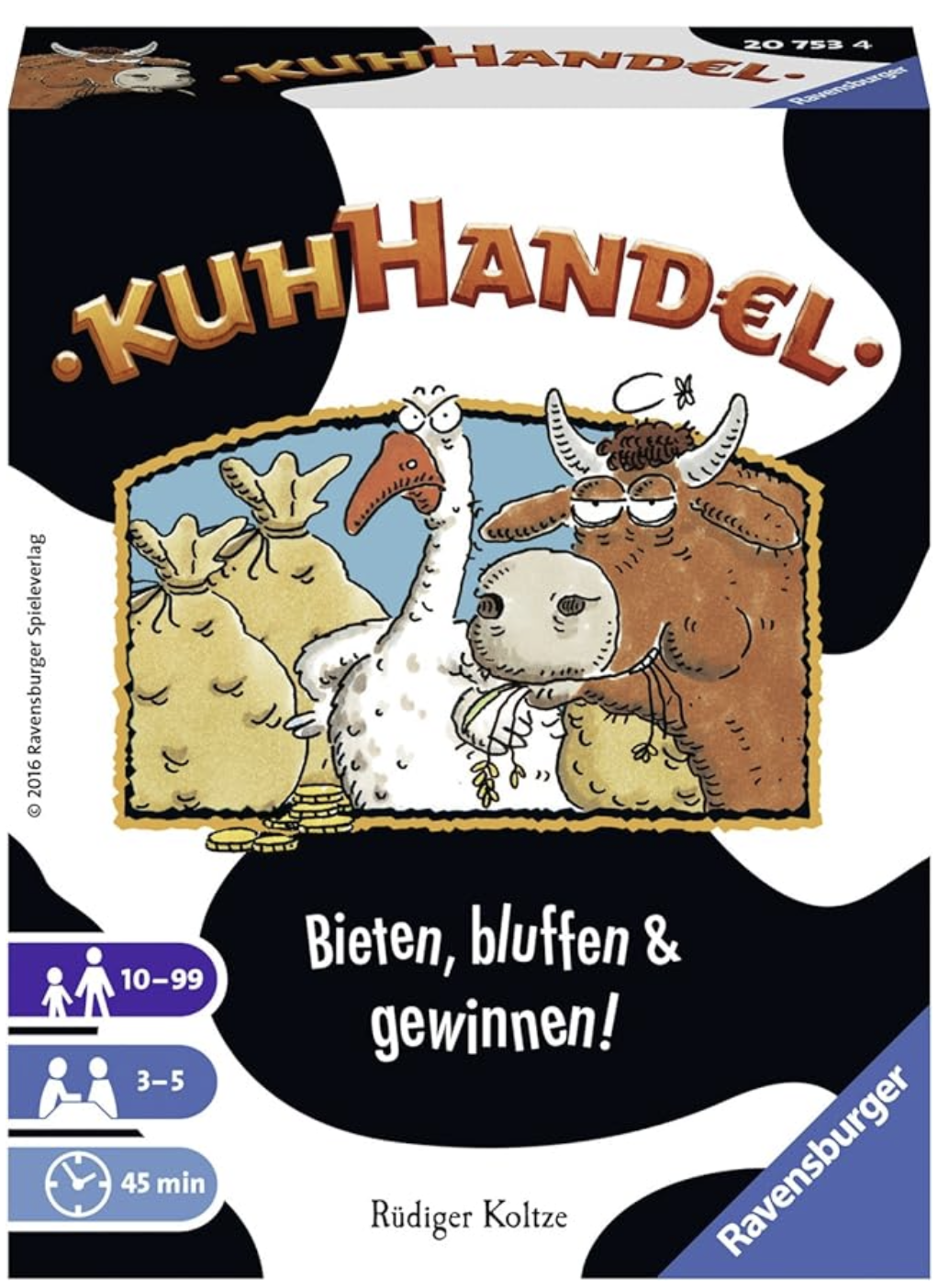 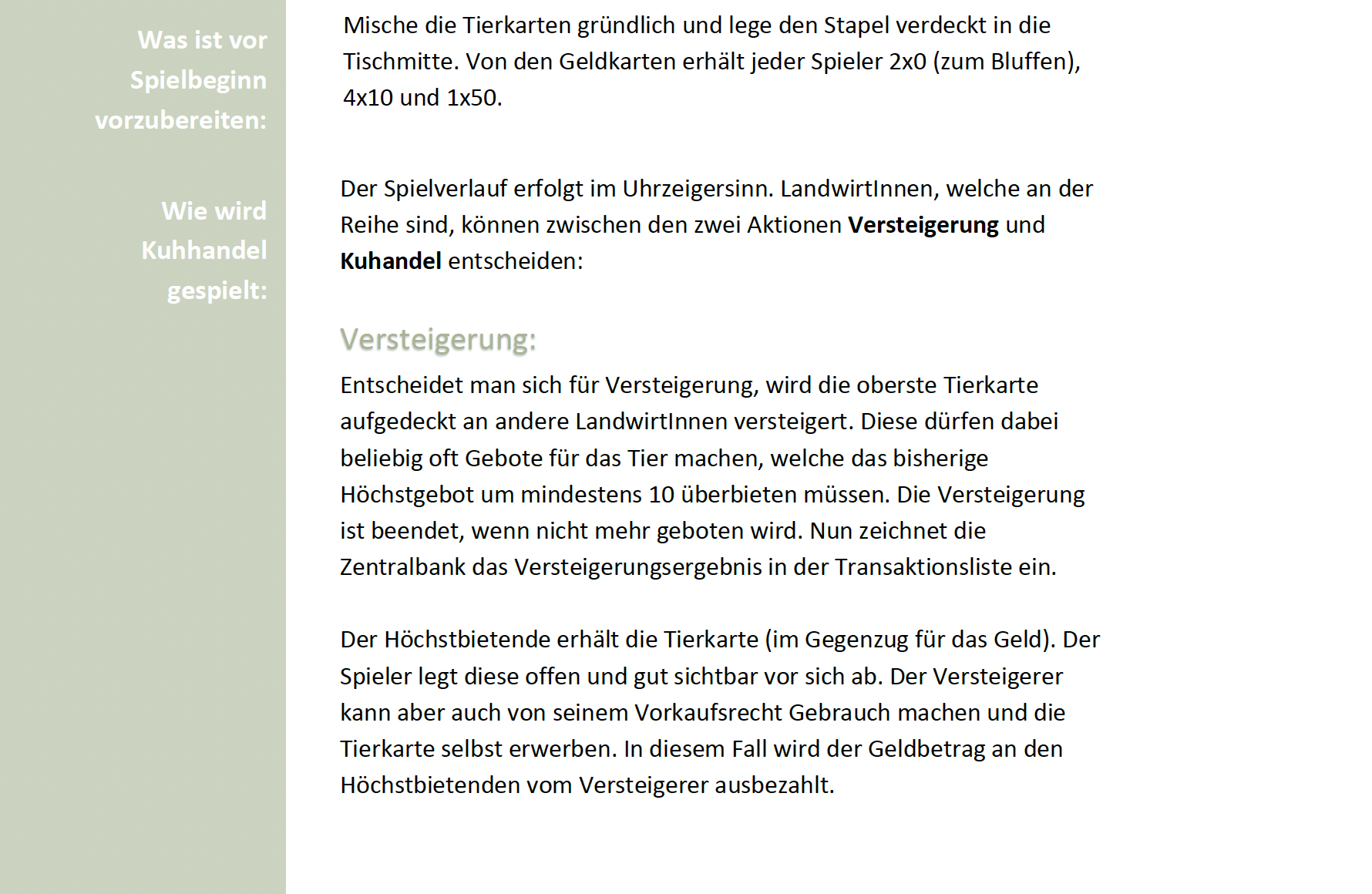 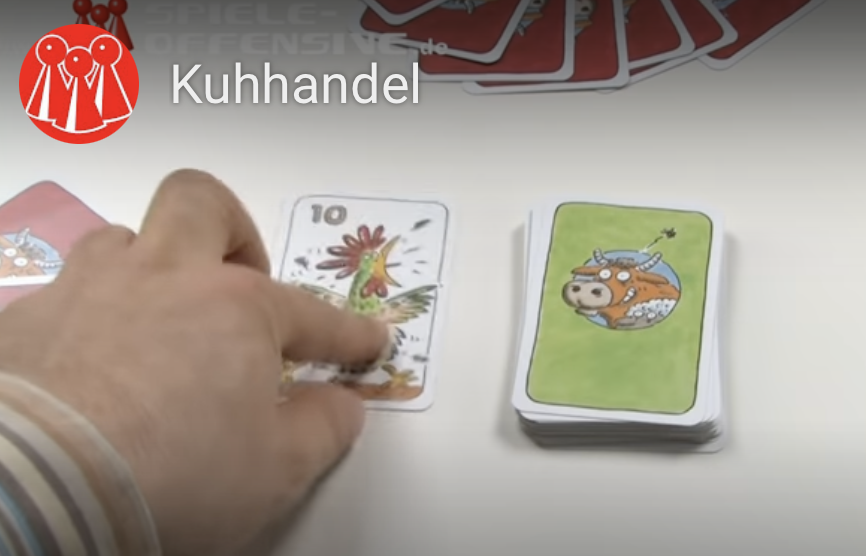 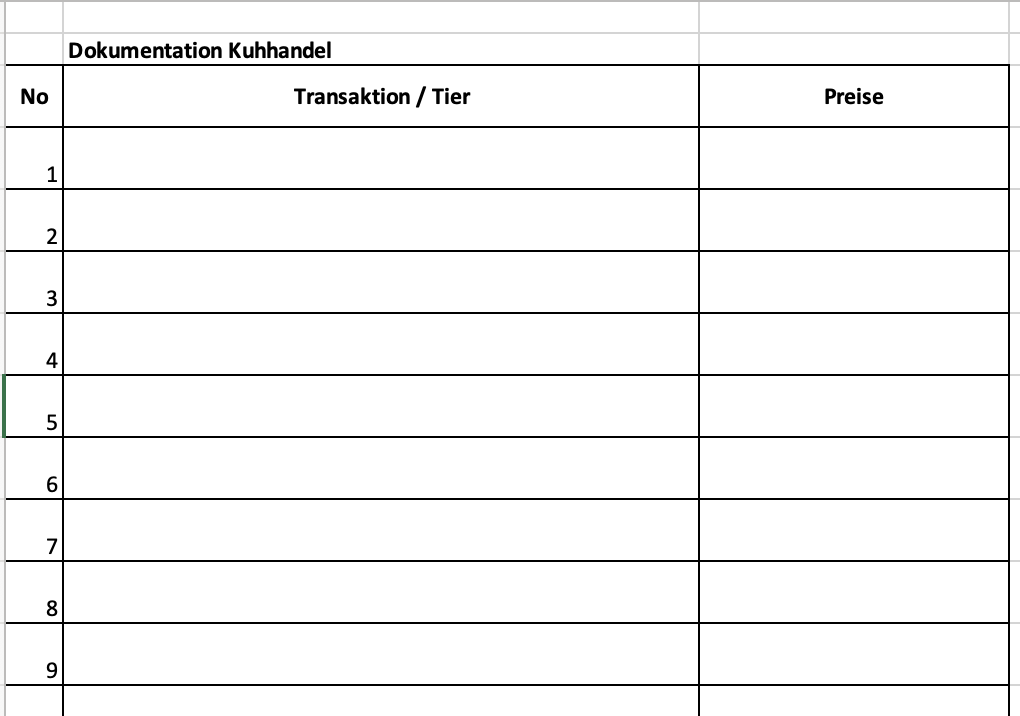 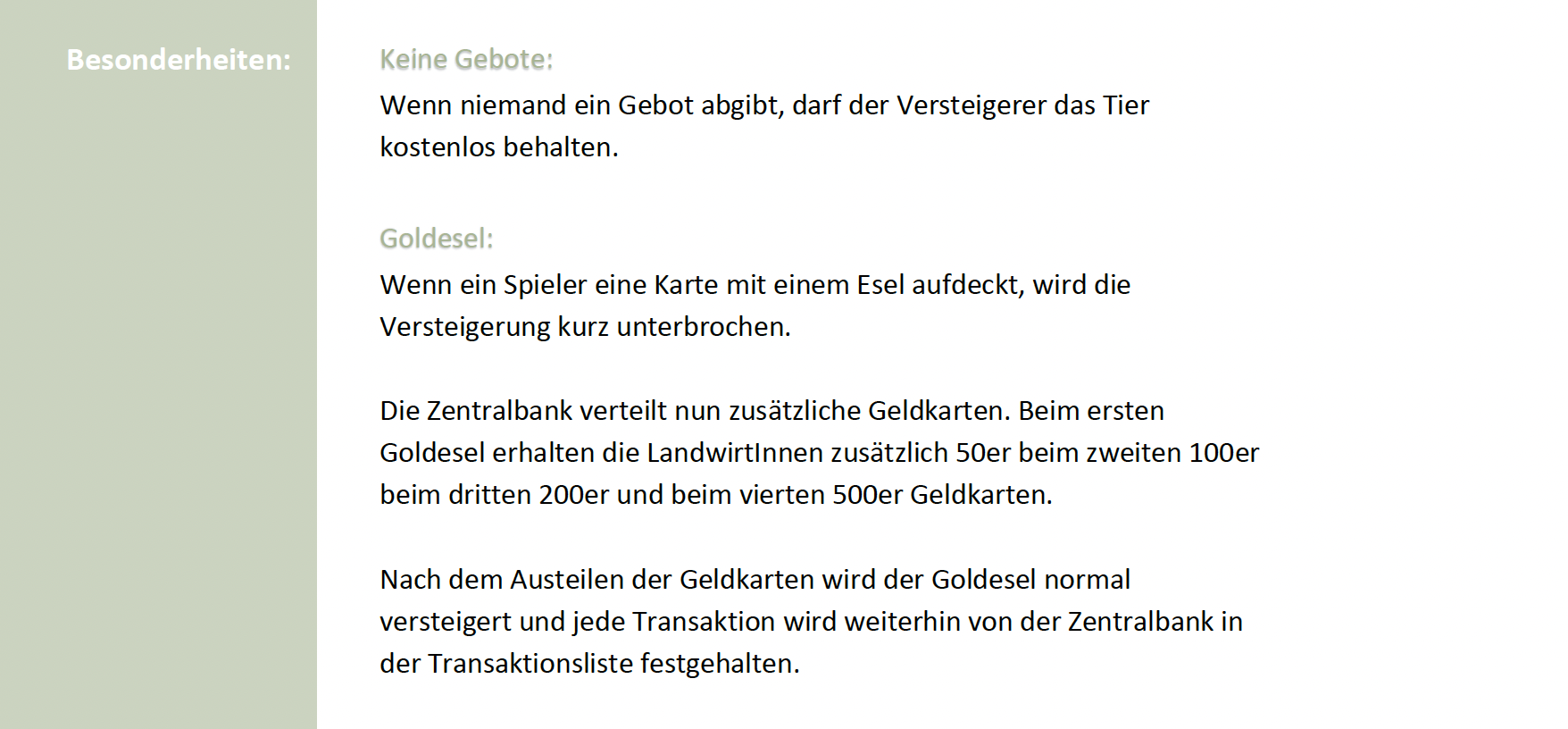 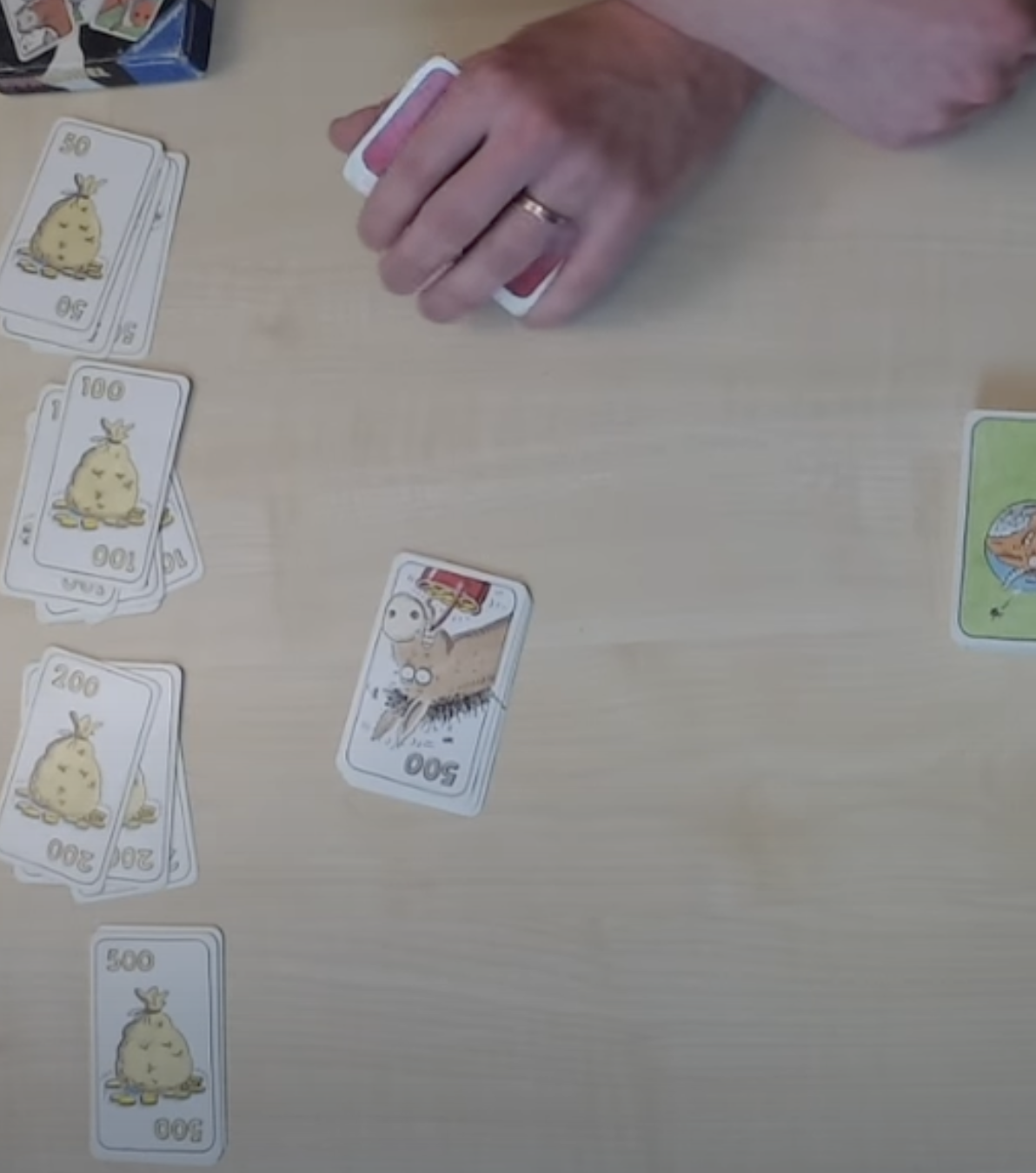 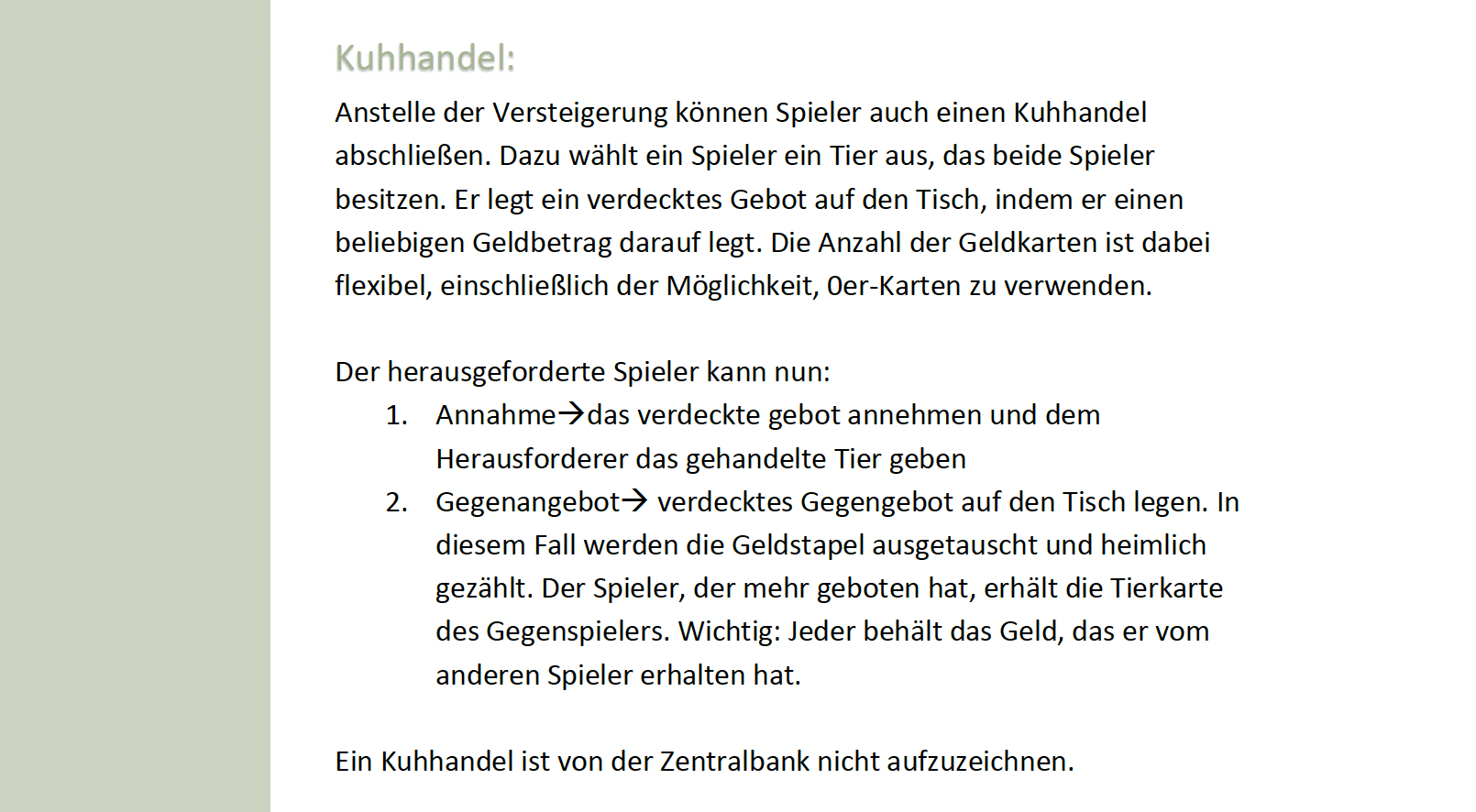 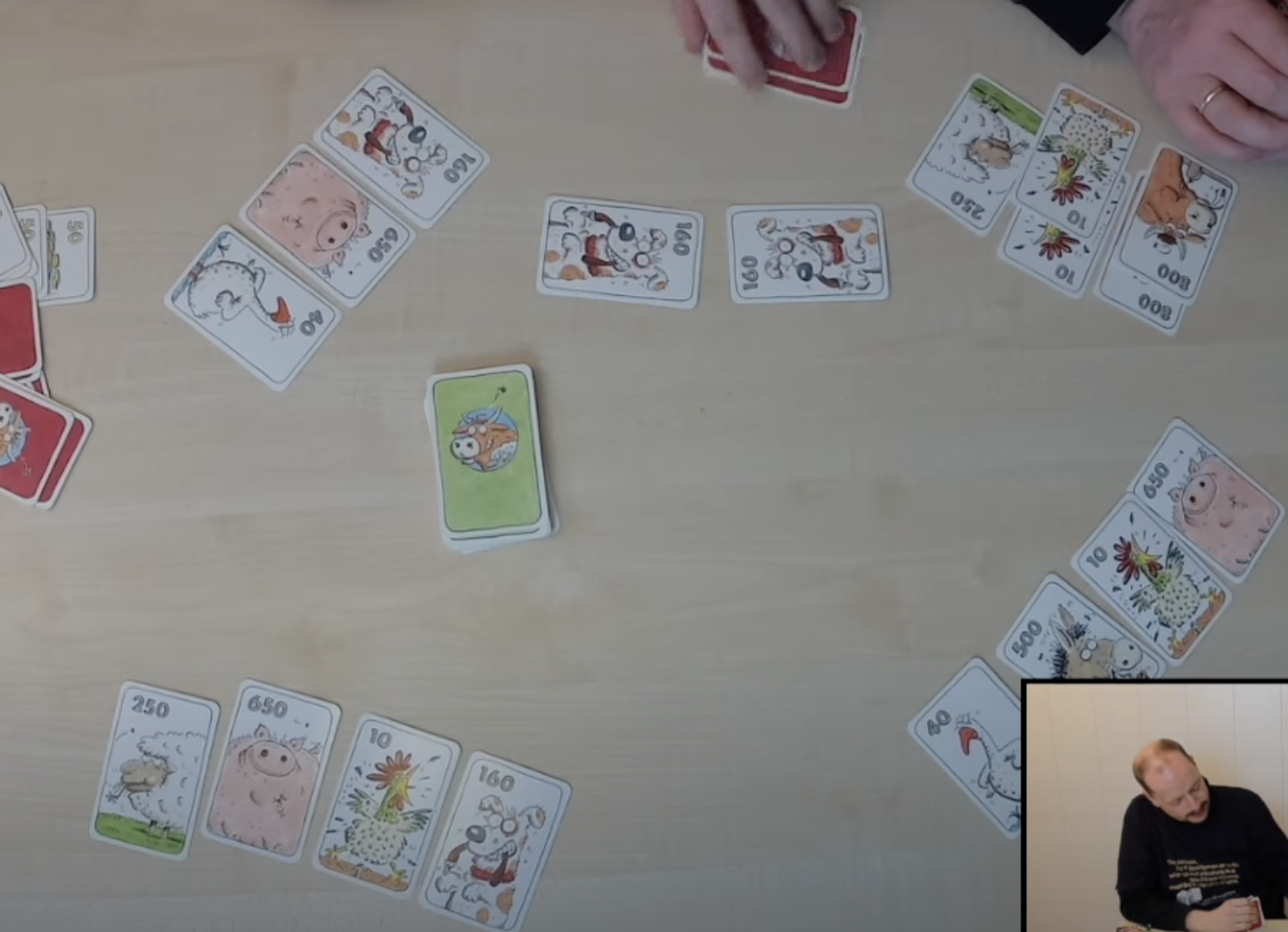 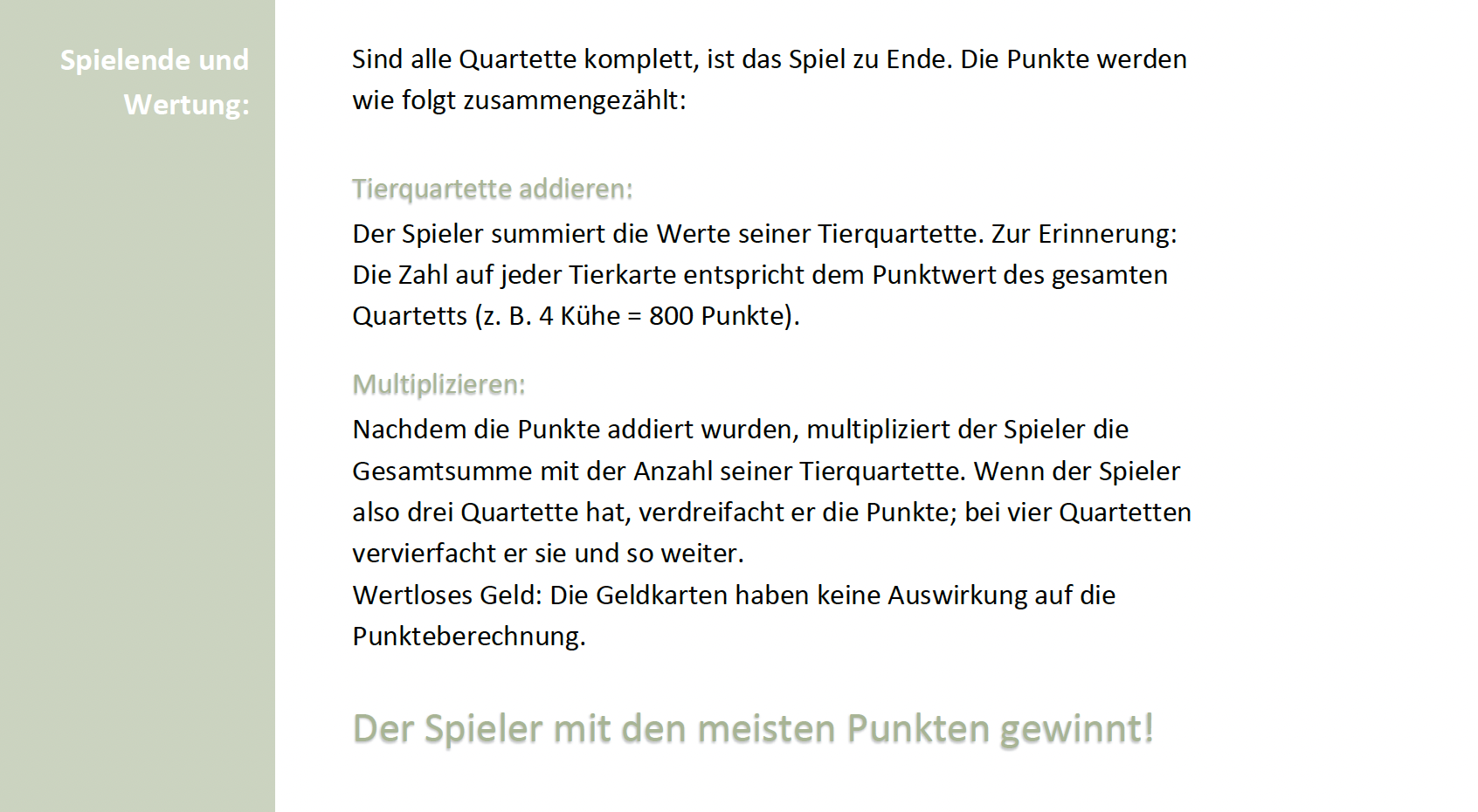 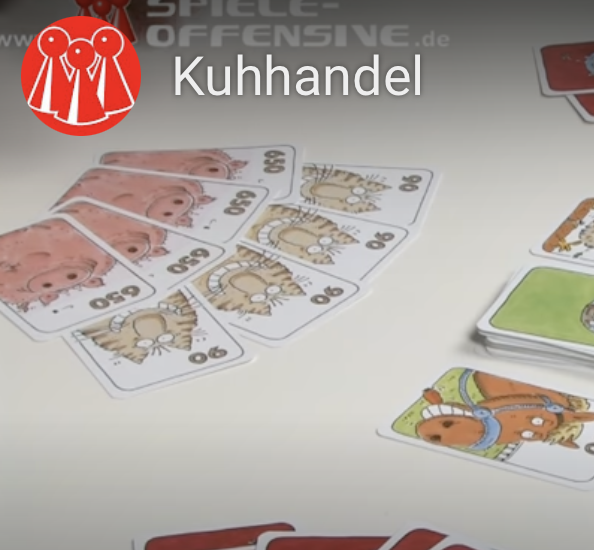 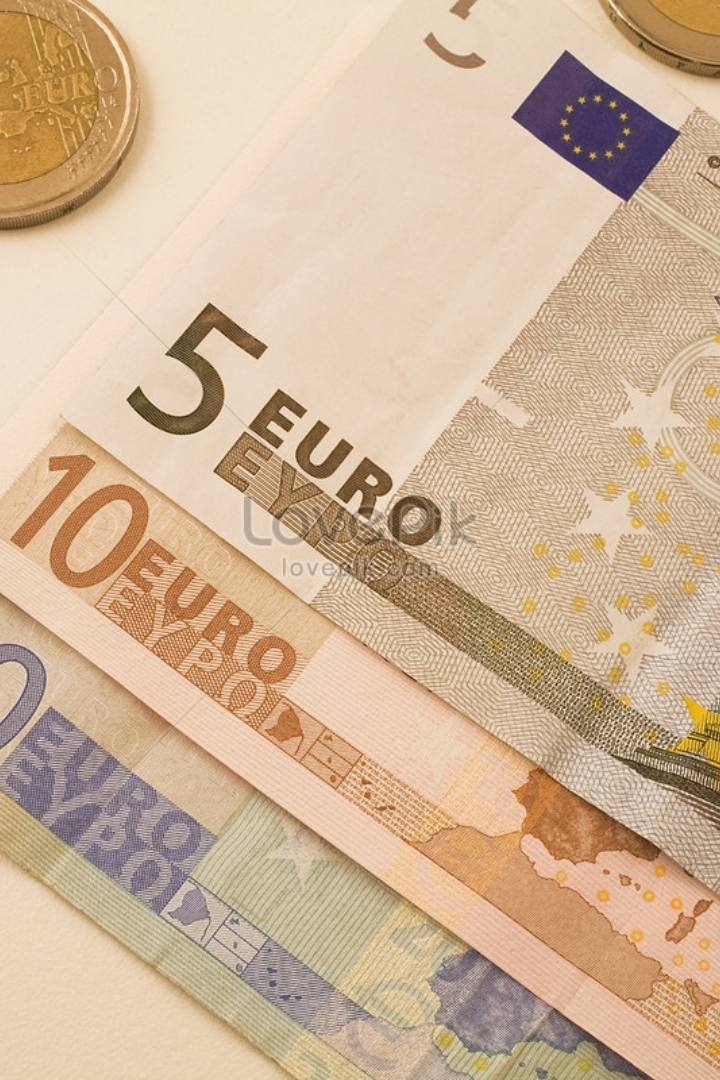 Quantitätstheorie des Geldes
Die Quantitätstheorie des Geldes von Irving Fisher ist ein fundamentales Konzept der Geldwirtschaft. Sie analysiert den Zusammenhang zwischen der Geldmenge und der Inflation.
Learning Video on Quantity Theory and the causes of Inflation:
https://www.youtube.com/watch?v=gi7jx5IJtik
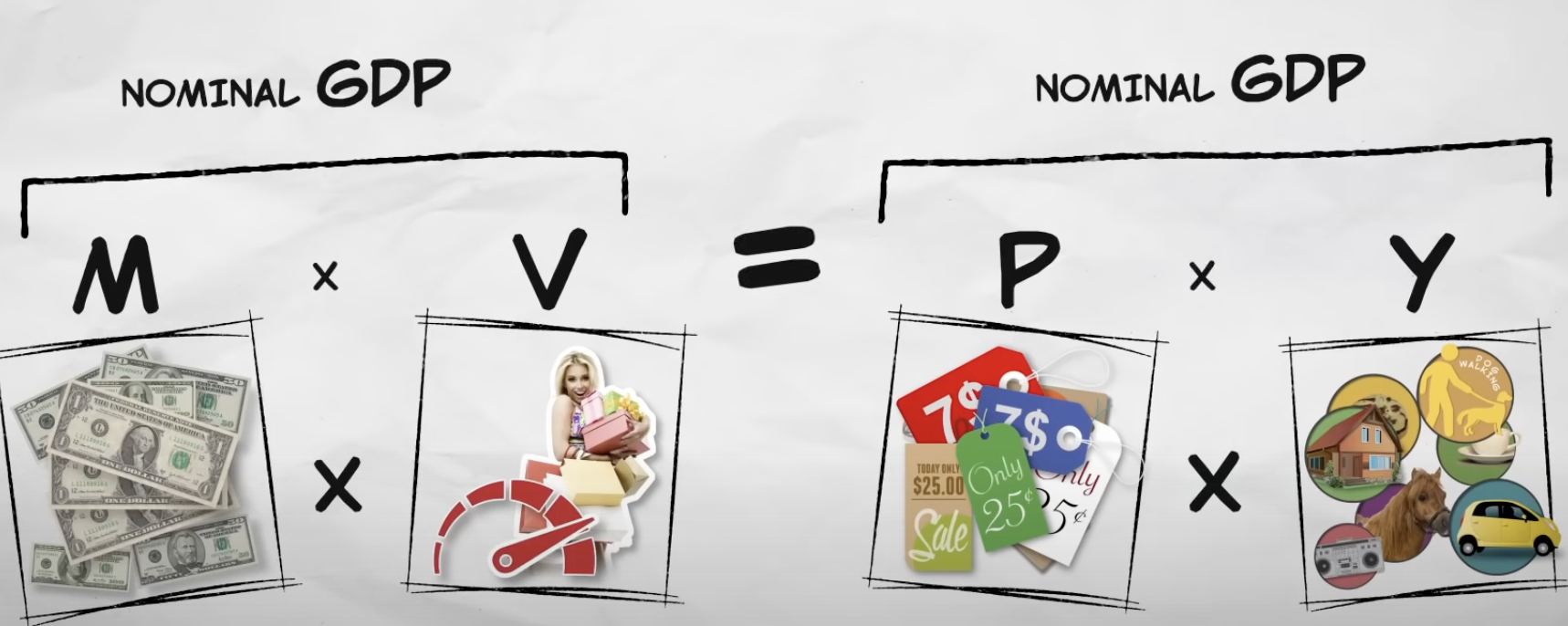 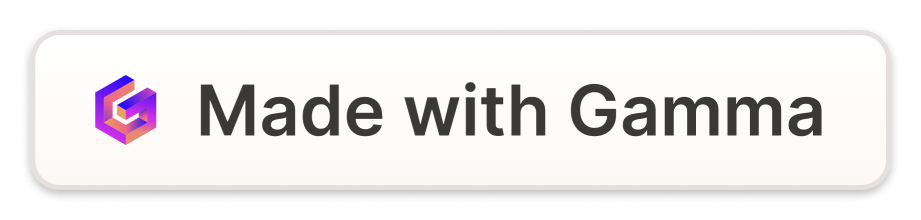 Einflussfaktoren aus der Quantitätsgleichung
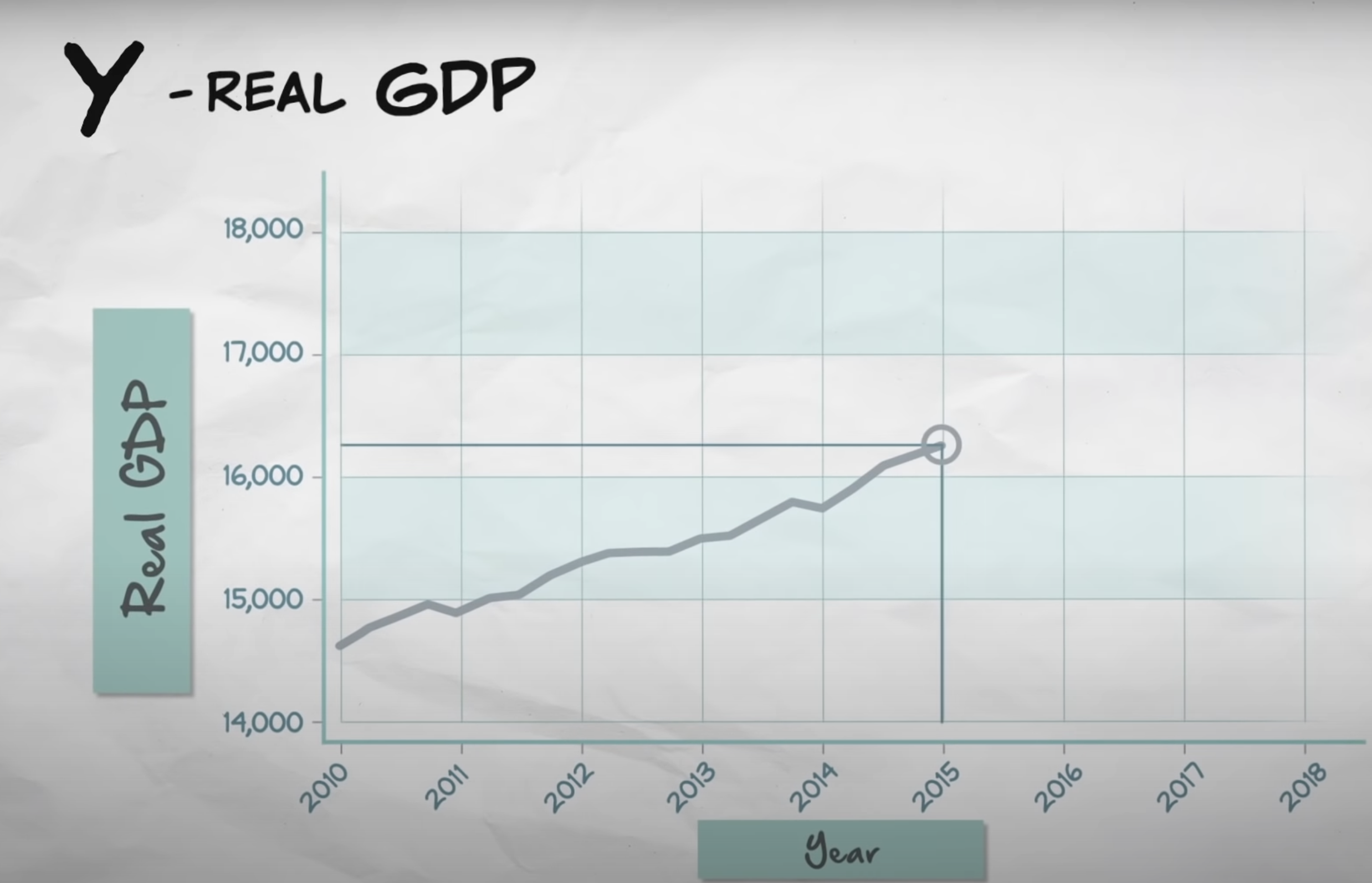 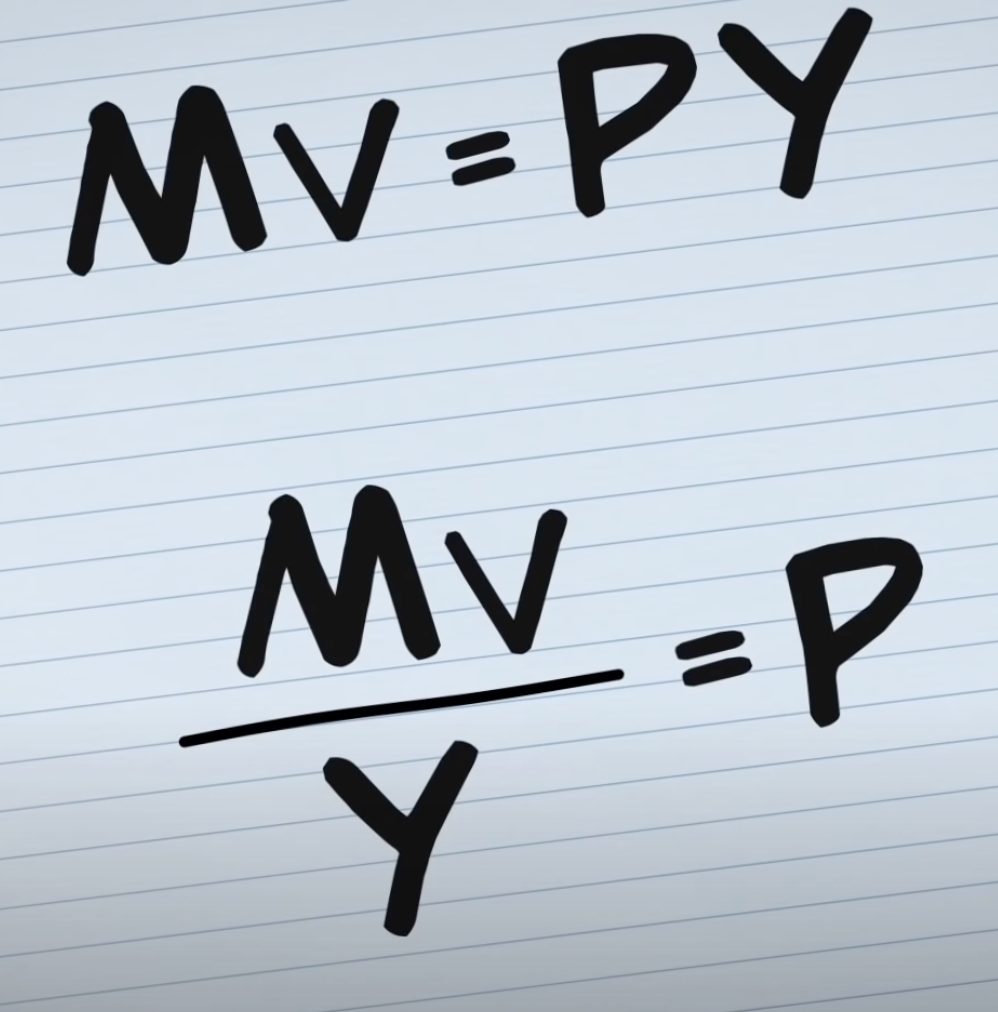 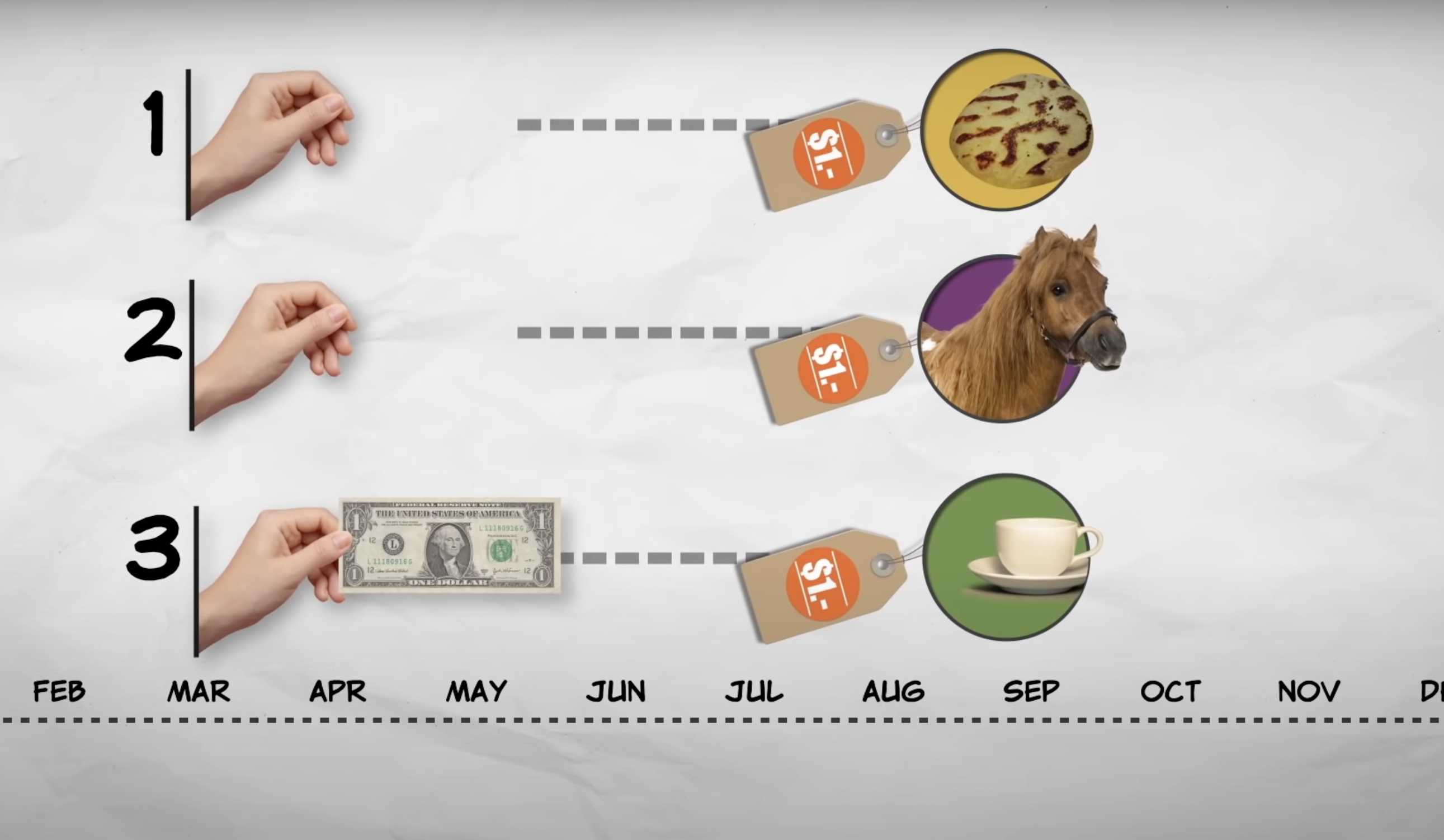 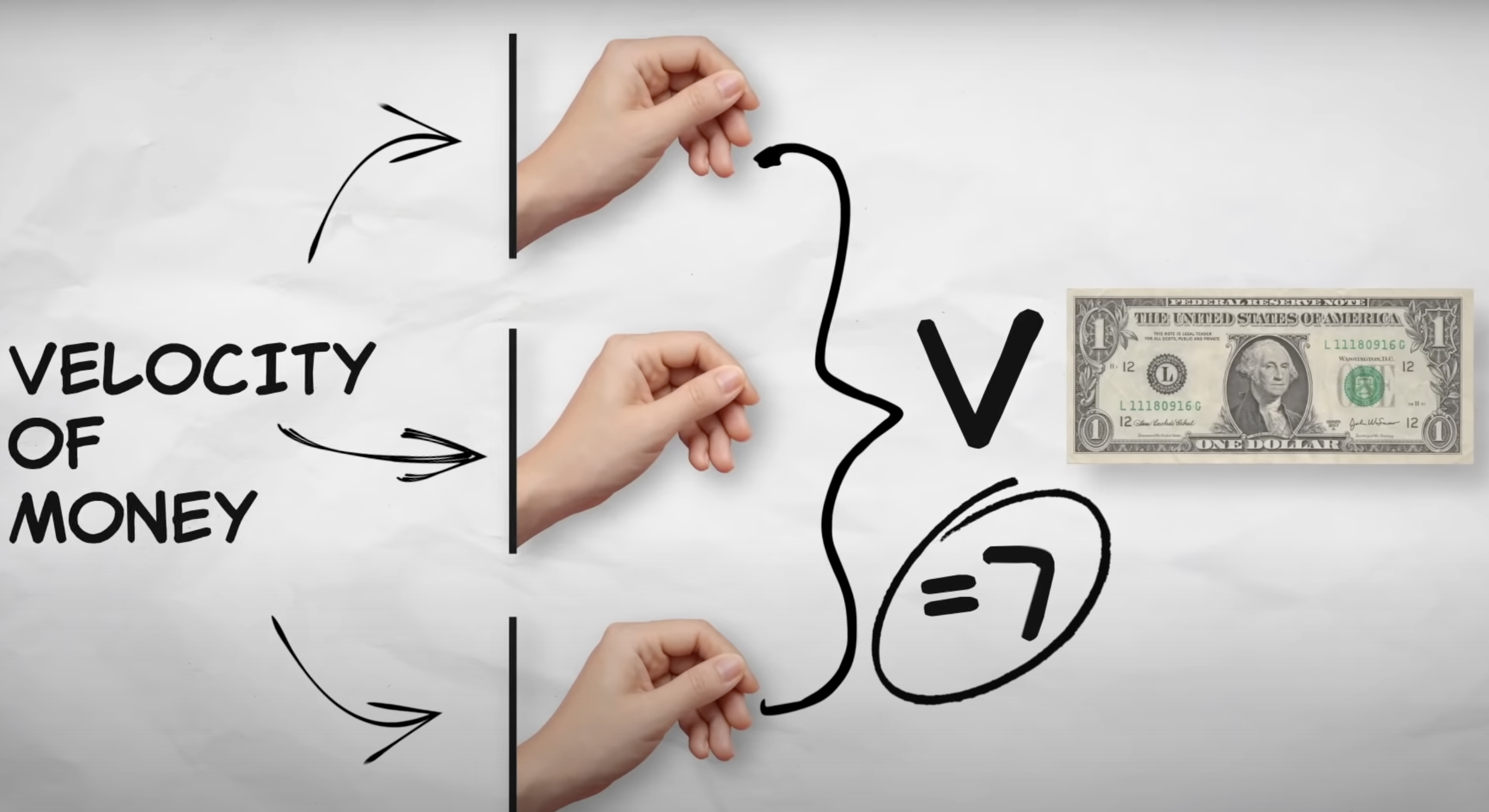 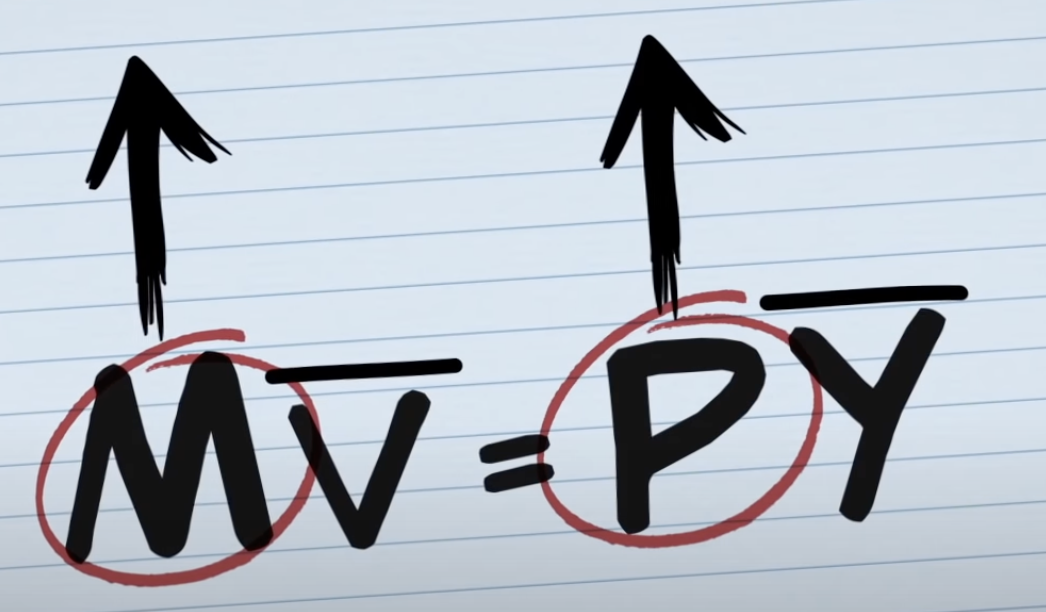 Quantitätstheorie des Geldes
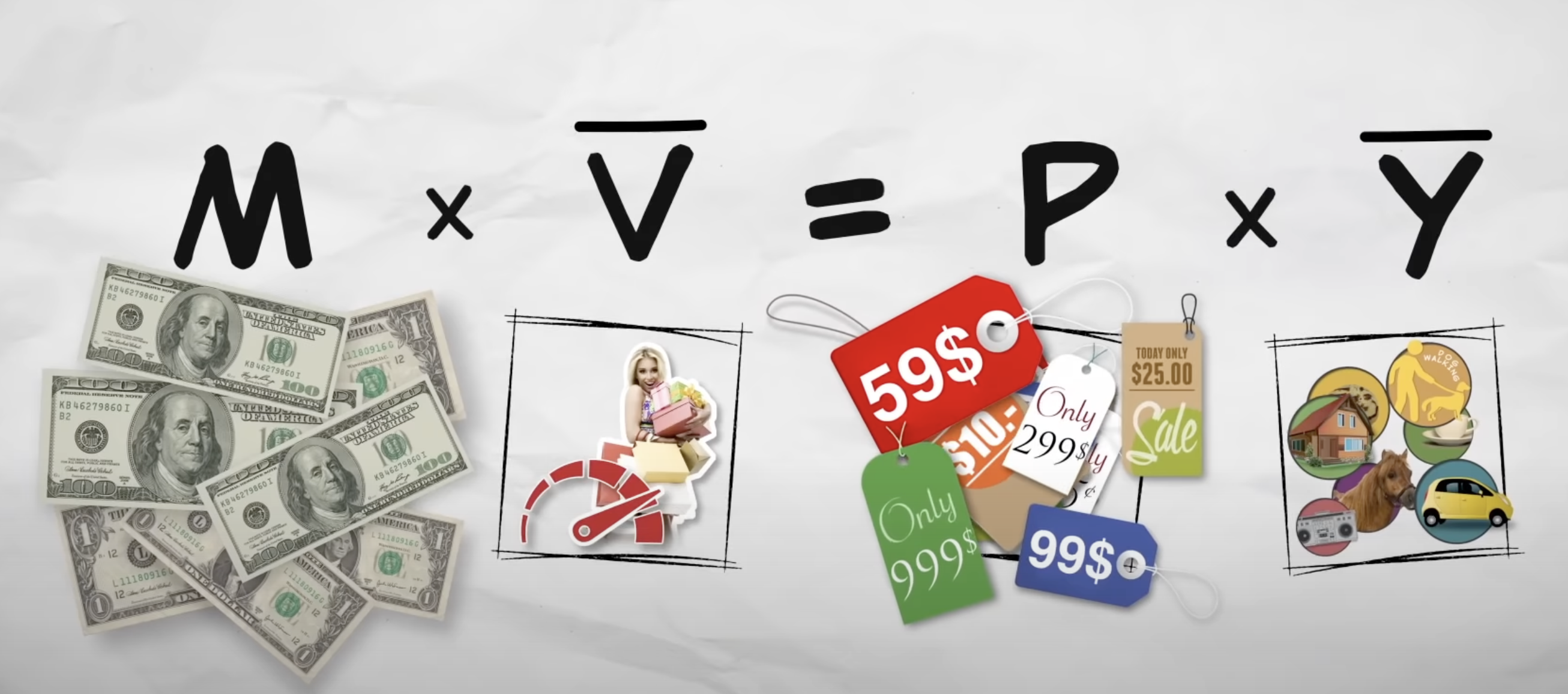 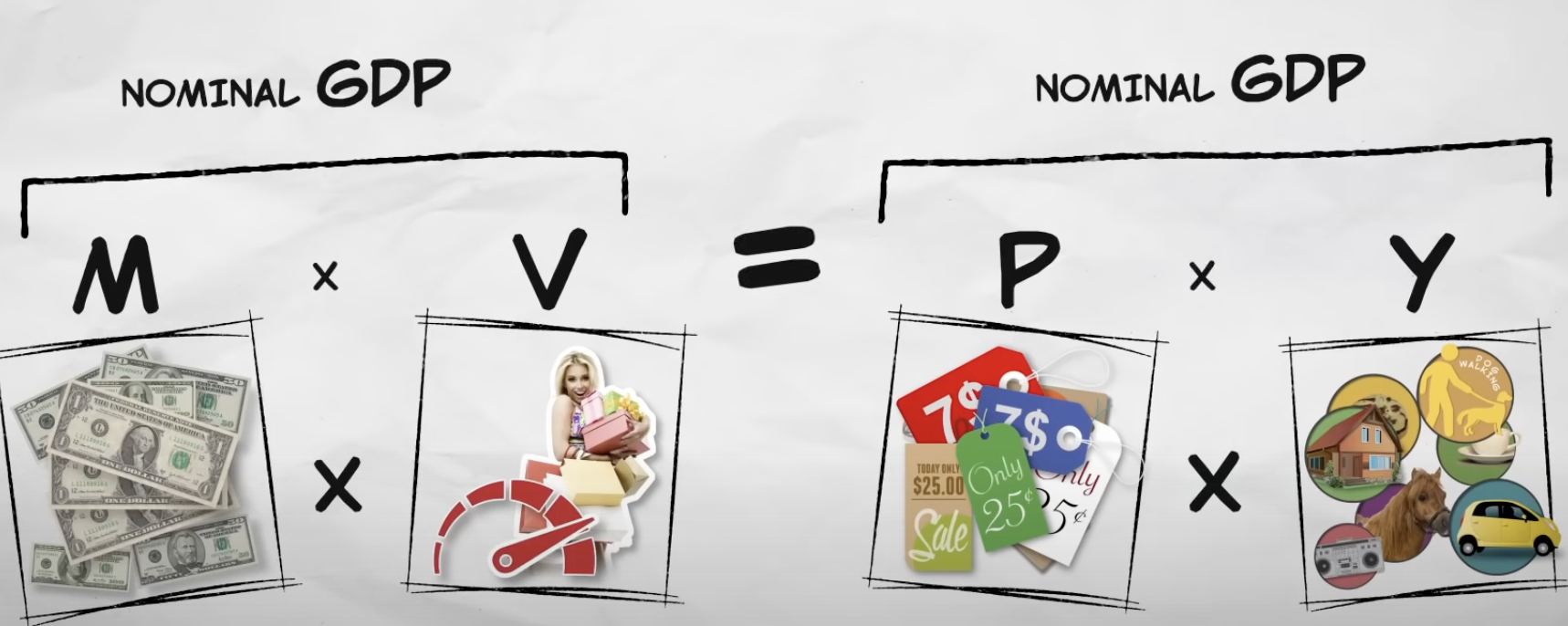 Gründe für Inflation in Peru in den 1990ern
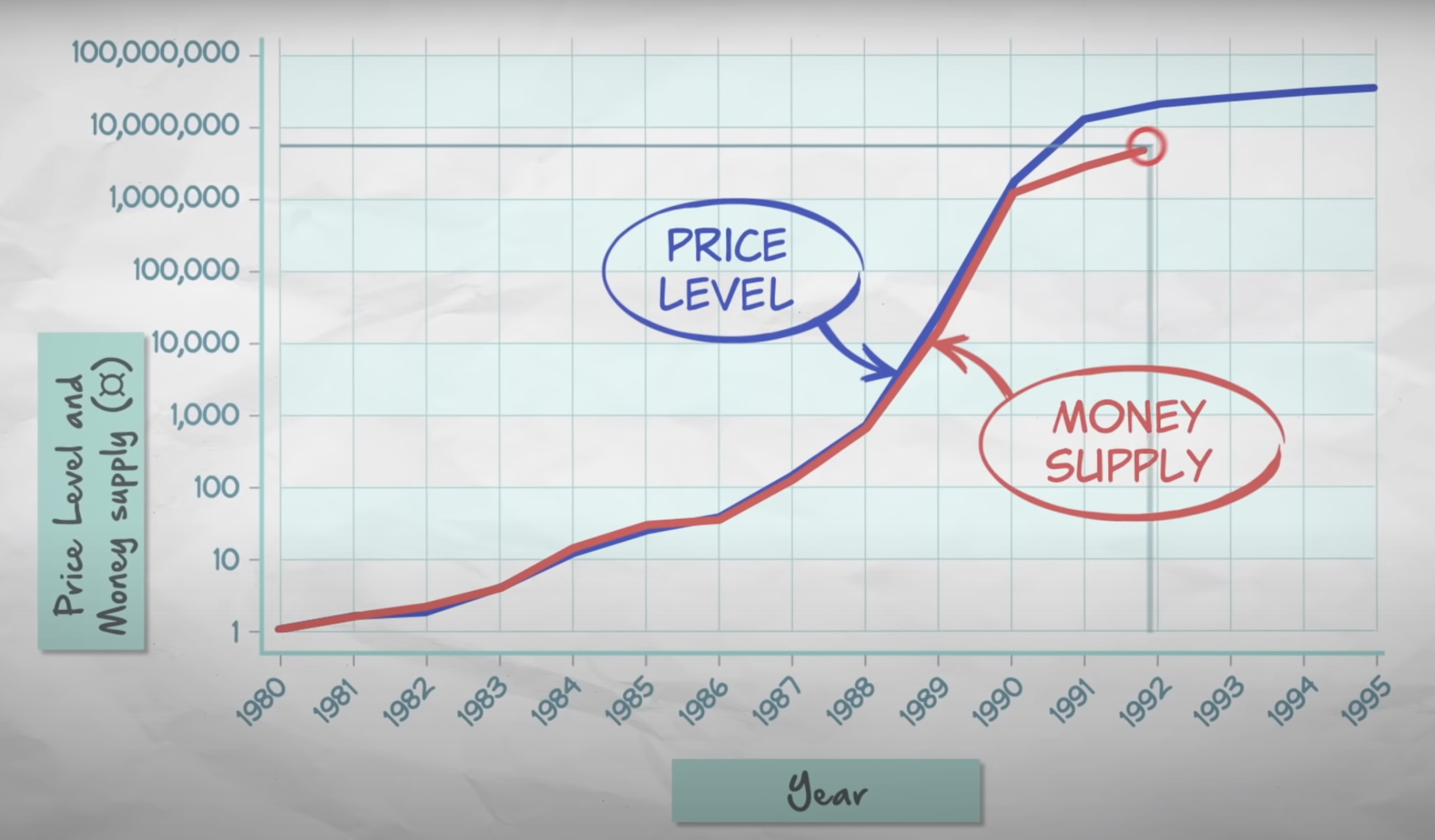 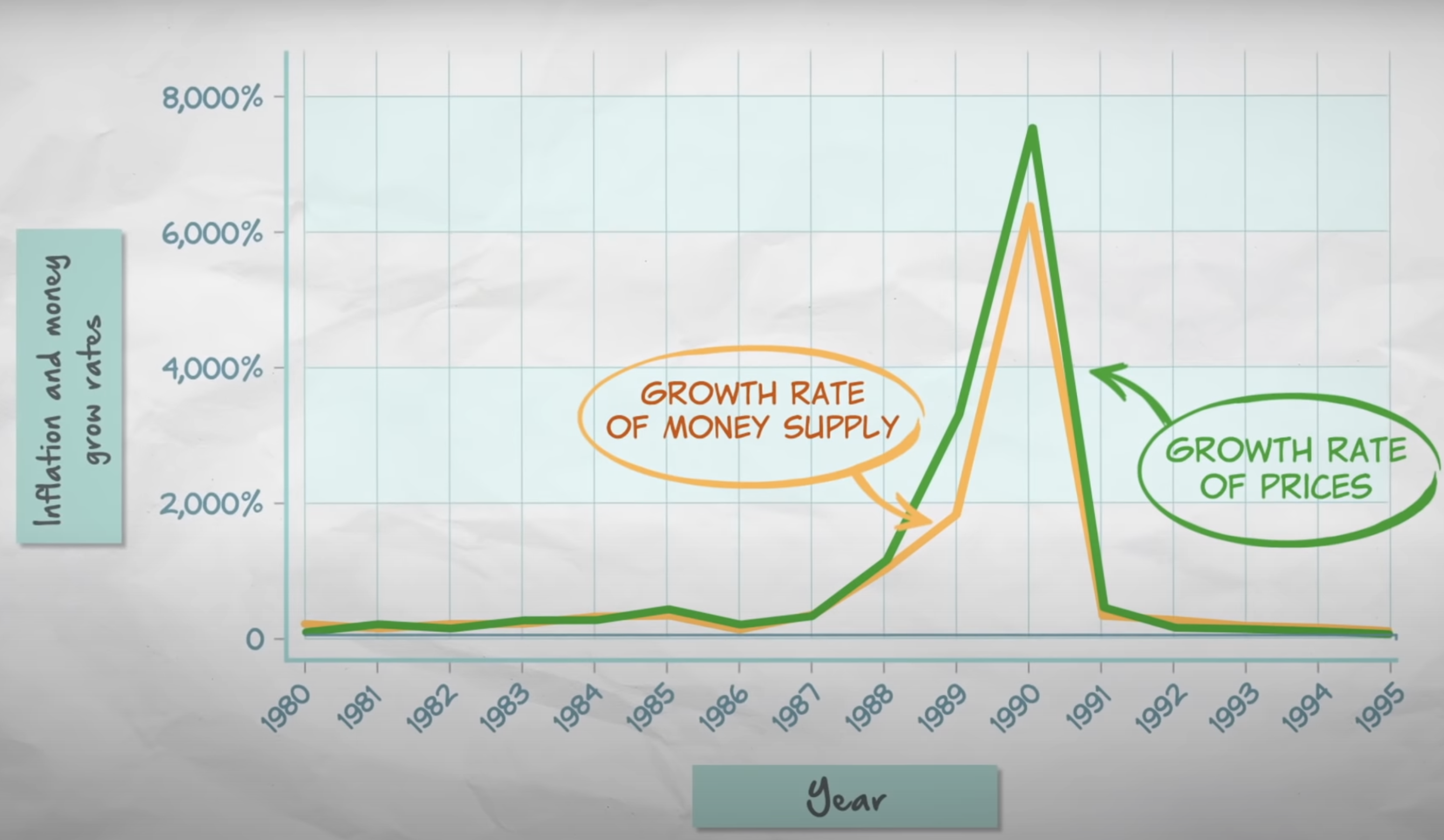 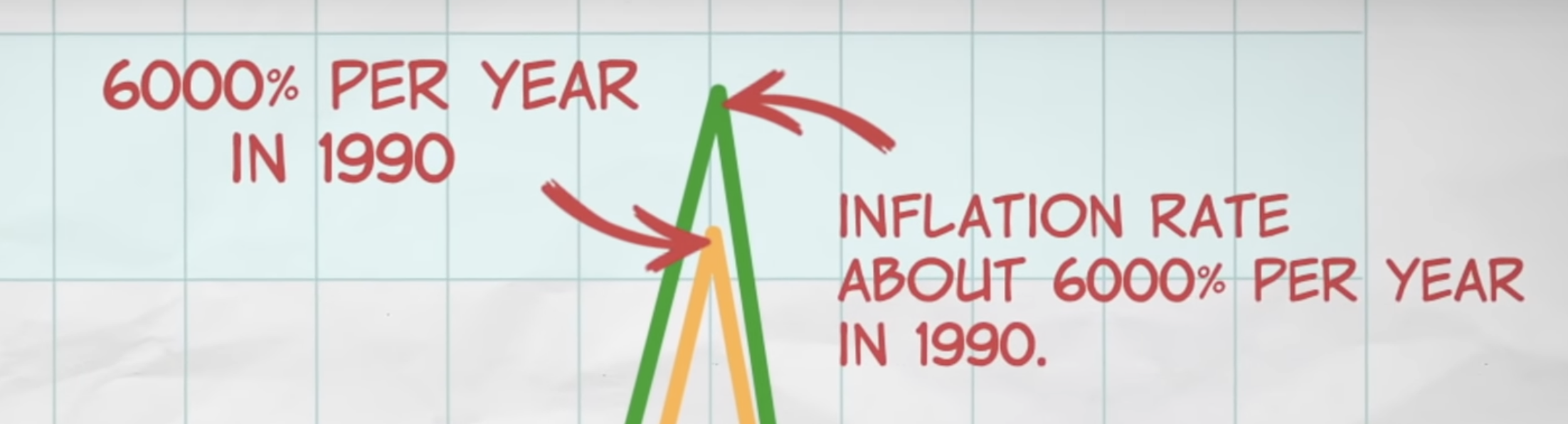 Gründe für Inflation: Zusammenhang zwischen Geldmengenwachstum und Inflationsrate
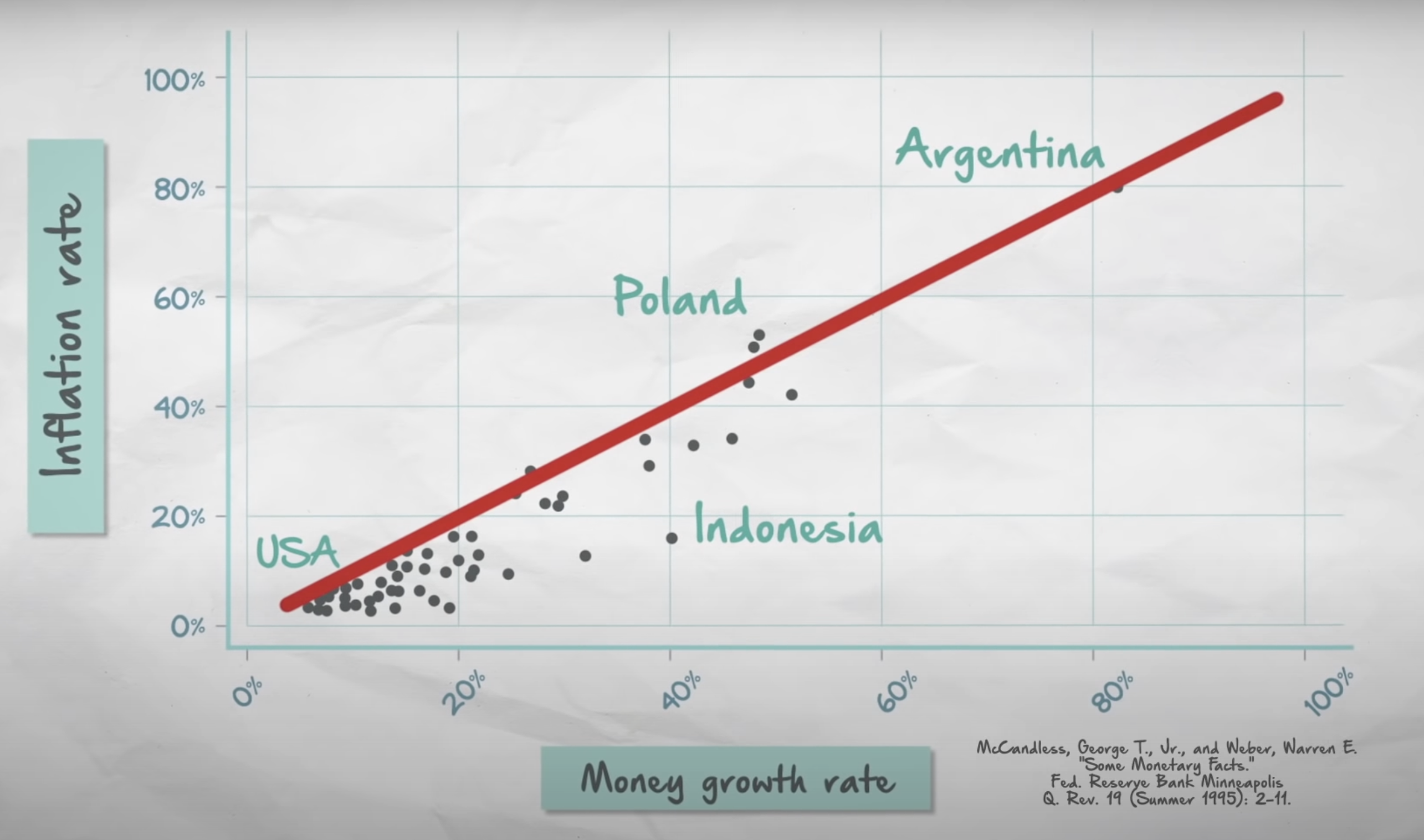 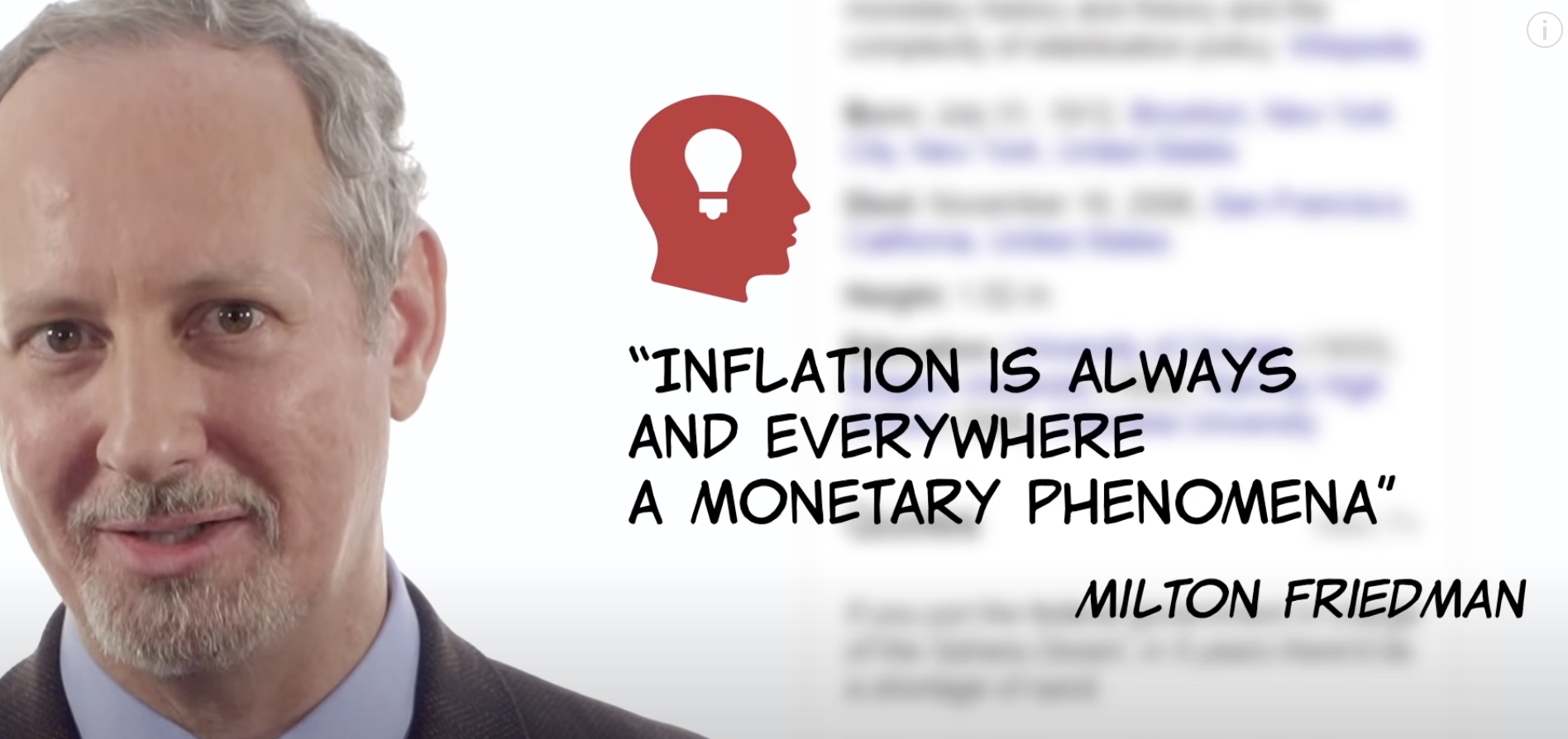 Bilanzsumme der EZB und Inflationsrate in der Eurozone seit 2000
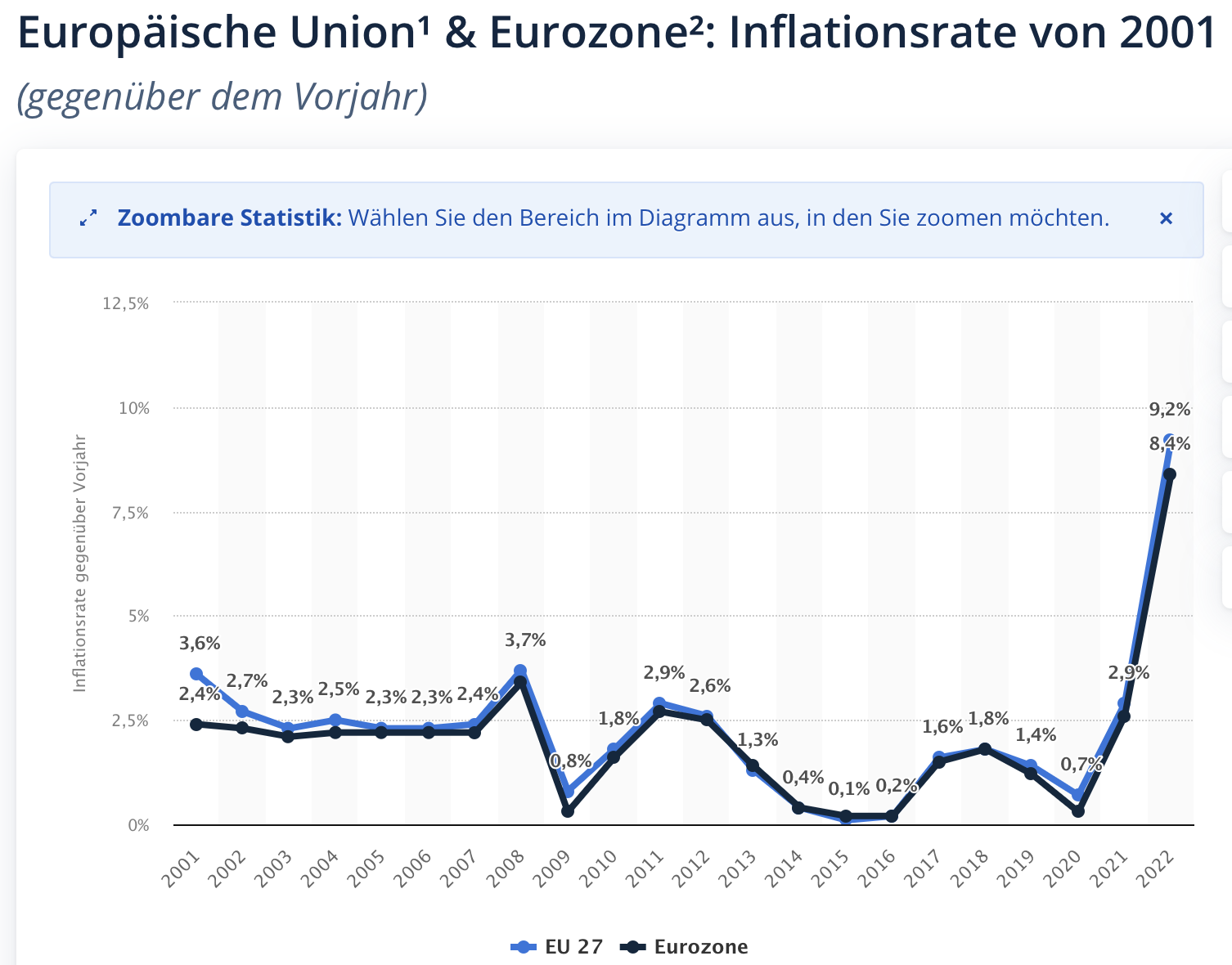 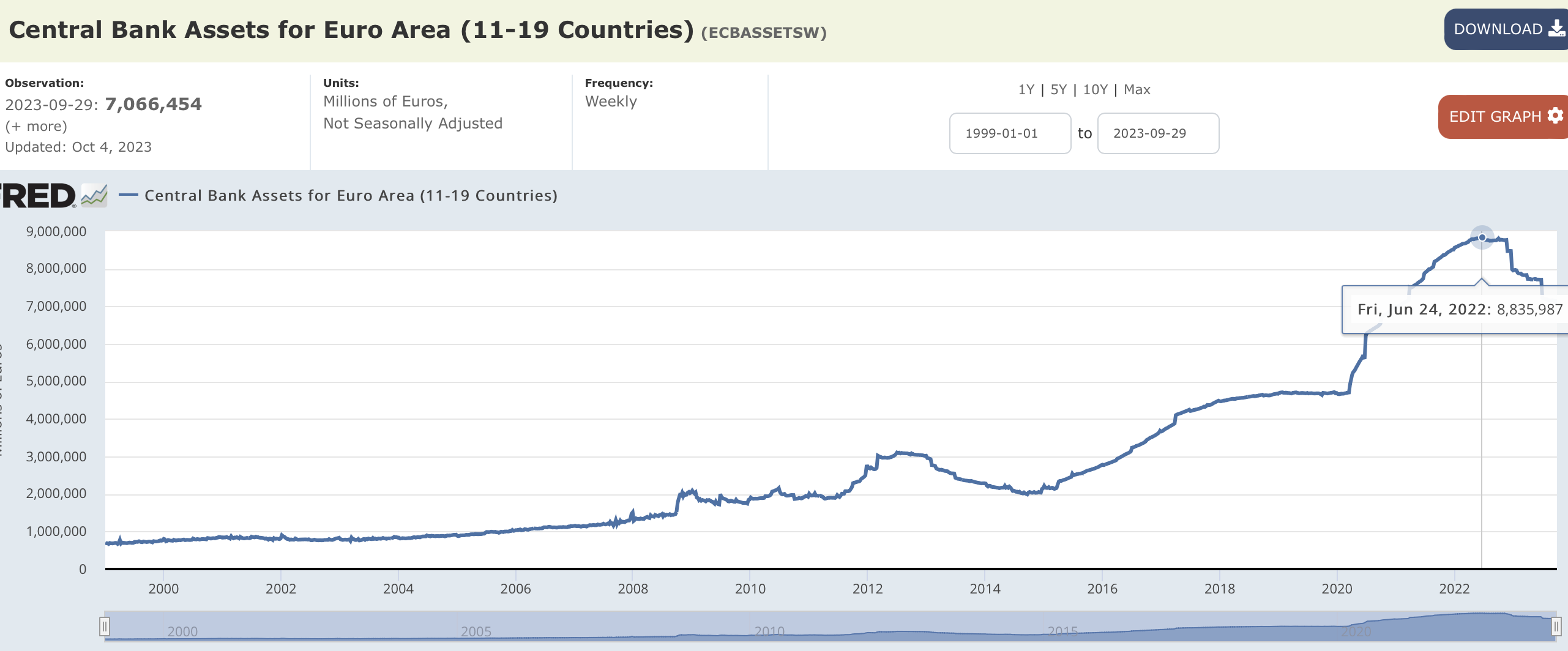 Gründe für Inflation in Österreich?
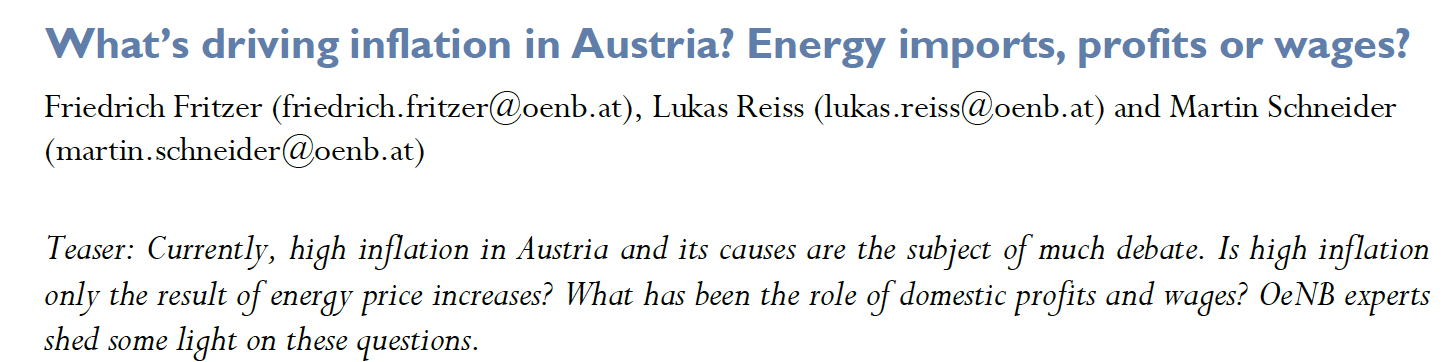 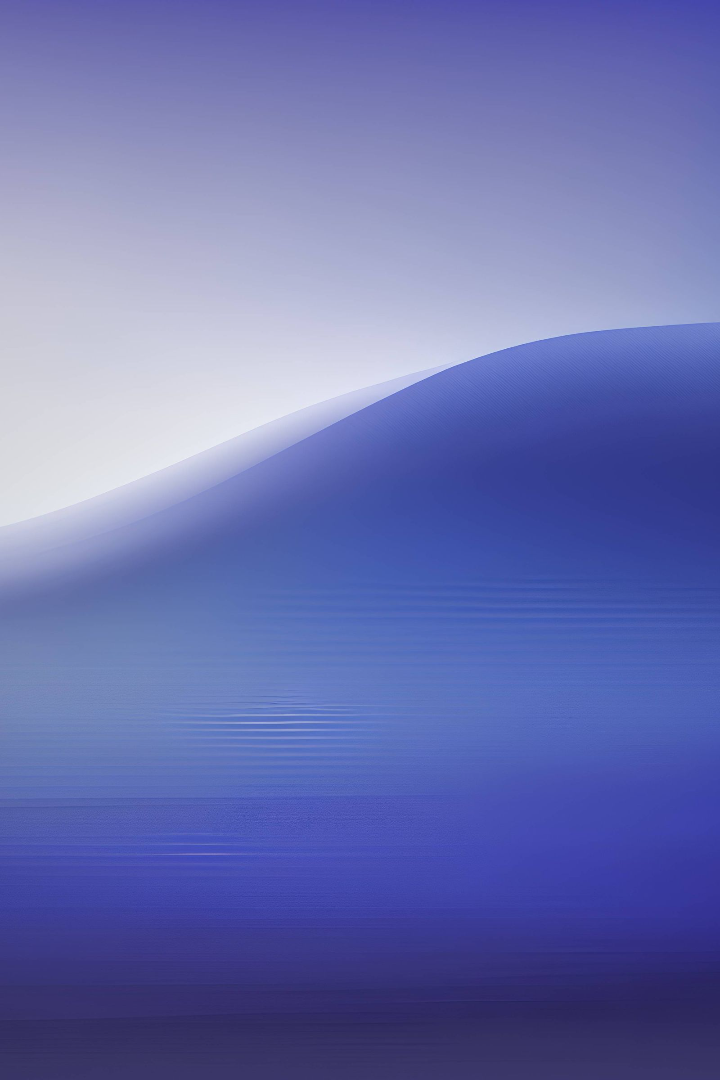 Gruppenarbeitsphase zur Inflation
1
What is driving inflation in Austria (2019– 2023)?
2
Monetary Policy of the Eurosystem and OENB Balance sheet?
3
Is the quantity theory of money still alive?
4
Wie wird Inflation gemessen unter Berücksichtigung von Covid…?